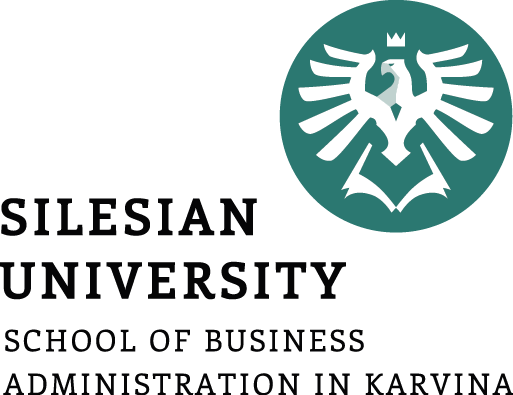 Master thesis seminar (4)
Word template, revisions, communication, presentation template
Ing. Michal Stoklasa, PhD
Business Economics and Management
Seminar agenda
1 Word template of final thesis.

2 Communication with supervisor.

3 Revisions.

4 Proofreading.

5 Presentation template for final thesis defence.

6 Task for seminar.
1 Word template of final thesis
Everything connected with final thesis can be downloaded here https://www.slu.cz/opf/en/mastersthesis. 

Word template is prepared as an easy way how to write you final thesis – all the formatting and structure is prepared for you.

If you manage to break something – use the original template again!

First 2 pages – just fill out. 

Abstract, Introduction, chapters, Conclusion were all covered in seminar 2!
Word template of final thesis
Content – if you follow the formatting in thesis – you can update with a few clicks! It has to contain everything necessary, even the lists of something etc.

Styles – use them! Heading 1, 2, 3, subheading, normal, source, table etc.

Paste text! Paste the copied text unformatted (Paste special - unformatted text) or through dialogs (figures, formulas, etc.)

Never change page settings! Everything is prepared as it should be.

Save your thesis to cloud so you do not lose progress when you lose your computer.
Word template of final thesis
It helps to change your office to English. 

Show/Hide Ctrl+8 – helps you find out where the problem is in your formatting.

Ctrl+A, Ctrl+End, Ctrl+Shift+V, Ctrl+F are all usefull.

References – Insert Footnote, Insert Caption. 

Insert – Page Break, Pictures, Table, Graph.  

List of Tables and List of Figures can be updated automatically if you use the proper formatting.
2 Communication with supervisor
Use the system that your supervisor has set for you – e-mail/Moodle/Teams. 

Remember good time management – your supervisor has other students, lectures, projects etc. If you want them to read dozens of pages and give feedback it takes time.

If you are e-mailing – always use „reply“ function! 

Always state what is new in your thesis so your supervisor does not need to look for one word that you have changed.
3 Revisions
You will do a lot of revisions! Be prepared that iteration is the way to go.

Keep track of your revisions so you can send it to your supervisor. 

Use Review – Track changes (Ctrl+Shift+E) for texts that need to be perfect.
4 Proofreading
Always proofread texts before sending them to your supervisor. ChatGPT helps in this regard – can re-write / re-style.

Office tools help! If its red/blue – try to find the source of the problem.

Editing = changing the meaning, e.g. reading a paragraph and changing the way how you describe the idea. Proofreading = checking for errors, e.g. misspelling. 

The most important check is before thesis submission.
5 Presentation template for final thesis defence
Everything connected with final thesis can be downloaded here https://www.slu.cz/opf/en/mastersthesis.

Again, everything is prepared for you, do not change formatting. 

Presentation should contain –slide with names, slide with presentation agenda, slide with thesis aim, slide with methodology, slide(s) with most important results, slides with recommendations, slide with conclusion, slide with questions from assessments.

Do NOT focus on animations, transitions etc., you are there to clearly communicate your thesis in around 8 minutes! Try your speach at home and cut/add where necessary.
Presentation template for final thesis defence
Try your presentation at home with someone who does not know the topic – is your presentation understandable? 

Do NOT use small font size!

Pictures and videos can be good to communicate something, but you are limited by time and space. 

Focus on your recommendations. Show us what YOU have created, how you have solved the problem.
6 Tasks for seminar
Download the Word template and start writing! 

Get the definition of Marketing from here https://www.ama.org/the-definition-of-marketing-what-is-marketing/ 

Create Table with the amount of Master thesis seminars in a month. 

What have you learned in this seminar? Create a paragraph with bullet points about it.

Paste a funny picture into the template. 

Find a book about Marketing Communications – create a citation in your thesis.
Examples
DI 8/2023 states that „all that is stated in the References in the wording of full bibliographic citations, must be continuously cited in the text, and the student uses the abbreviated citation method (the Harvard citation system), i.e. the surname of the author or authors (year of publication, in the case of direct or indirect citations the page or the range of pages, is stated)“. 

I need a long text. Long text is what I need. I need a long text. Long text is what I need. I need a long text. Long text is what I need. I need a long text. Long text is what I need. I need a long text. Long text is what I need. I need a long text. Long text is what I need. I need a long text. Long text is what I need. I need a long text. Long text is what I need. (Stoklasa, 2024, 23-34)

References will newly use the APA style as stated in the upcoming DI 3/2024.